Древнейшие и современные папоротники.
Наиболее примитивный и древний класс папоротников – 
Cladoxylopsida.
Появились в середине девонского периода палеозойской эры, т. е. Около 370 млн лет назад. Исчезли в начале каменноугольного периода, просуществовав всего 40–50 млн лет. Несмотря на кратковременное существование,
дали начало по меньшей мере двум крупным филогенетическим ветвям, что имело значительное эволюционное значение.
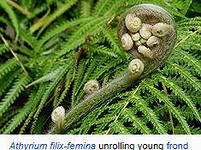 Финалом одного из направлений сегодня являются современные папоротники, другого – два существующих ныне отдела высших растений, т. е. голосеменные и покрытосеменные.
Произошли кладоксилопсиды от псилофитов.
 Кладоксилеевые папоротники
и внешне очень похожи на них: 
отсутствуют уплощения осевых органов; 
у них – синтеломный уровень организации;
 имеются крупные терминальные спорангии 
характерны более или менее сильные разветвления;
 иногда, кроме ортотропных, присутствуют и плагиотропные синтеломы.
Особенностями этой группы папоротников являются :
появление более или менее кладифицированных микротеломов, 
 сложно расчлененная
проводящая система осевых частей. 
ксилема экзархная
 в районе протоксилемы присутствуют периферические петли или протоксилемные лакуны
Важнейшие представители следующие.
Pseudosporochnus nodosus 
(Псевдоспорохнус узловатый). 
Ранее считался псилофитом. 
Встречался в середине девона в Западной Европе. 
Небольшое, высотой около одного метра, растение было представлено только ортотропными осями. 
Неразветвленный ствол в верхней части увенчан пучковидной «мутовкой» ветвей
 в нижней части – пучок корней.
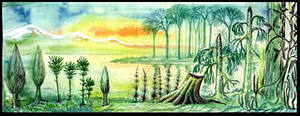 Ветви сильно разветвленные. 
Конечные веточки были частично стерильными, частично – с двумя парными спорангиями. 
Проводящая система напоминает сильно расчлененную актиностелу либо «упорядоченную» плектостелу.
 В центре протоксилемы проходит тяж тонкостенных паренхимных клеток.
 Благодаря этому образуются периферические петли.
В другой эволюционной линии (проголосеменные и голосеменные) вайи появились значительно раньше.
Для зигоптерисовых характерно наличие особых дорсо-вентральных органов – филлофоров, промежуточных по своей природе между синтеломными корневищами и рахисами плосковеток и предпобегов. Филлофоры ответвлялись от плагиотропных синтеломов и росли разным образом. Так же, как и у синтелома, их рост был неограниченный. На них развивались перья, располагавшиеся либо в два, либо в четыре ряда. Класс включает единственный порядок.
Класс Botryopteridopsida – 
группа, берущая начало от зигоптерисовых папоротников. 
Появились в начале каменноугольного периода, вымерли к концу пермского, просуществовав около 110–120 млн лет.
 В середине пермского периода от ботриоптерисовых произошли полиподиевые папоротники,
наиболее многочисленные в настоящее время.
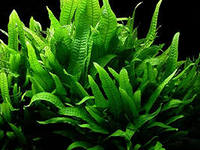 Представители класса Botryopteridopsida
 по сравнению с относительно примитивными зигоптерисовыми папоротниками характеризуются лептоспорангиатностью, появлением сифоностелии, пазушным ветвлением, не известным у других папоротников,
и многоспорангиальными сорусами
Для ботриоптерисовых характерно отсутствие упорядоченности в характере ветвления синтеломов, филлофоров и
предпобегов: от вайи могут ответвляться филлофоры, от филлофоров – и
вайи, и синтеломы; могут быть представлены только синтеломы и предпобеги. В пределах класса представлены все фазы становления папоротниковой вайи: от цилиндрических ветвящихся осей до типичной листоподобной пластинки.
Спорангии с выраженным кольцом могут быть собраны в «безлистные» агрегаты или располагаться на вегетирующих сегментах вайи. Класс включает единственный порядок.
 Cladoxylon mirabile (Кладоксилон удивительный). 
Встречался в начале карбона в Западной Европе. Достоверно к этому роду можно отнести только окаменелые фрагменты ортотропных осей. Близок к псевдоспорохнусу.
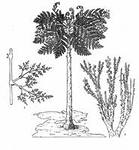 Проводящая система – полистелического типа.
 Расположение лент ксилемы неупорядоченное.
 Появляется вторичная древесина. 
Диаметр стволов – до 4 см.
На поперечном срезе присутствуют листовые следы, направляющиеся в афлебии. 
Название составлено из латинских слов, обозначающих «ветка» + «древесина», и указывает на разветвление ксилемных лент на поперечном разрезе
Protohyenia janovii (Протогиения Янова). Встречалась в начале девона.
Известна по ископаемым останкам с правого берега Енисея у г.Красноярска (Торгашино). Внешним обликом напоминает предыдущий таксон, но генеративные ветви, как у псилофитов. Спорангии раскрывались продольно с по-
мощью верхушечной щели.
 Ортотропные синтеломы высотой до 10 см и
около 5 мм в диаметре, плагиотропные – более длинные и диаметром до 1,5 см.
Zygopteridopsida –
 вымерший в середине пермского периода палеозойской эры таксон.
 Первые растения появились в конце девона.
 Предковой группой, очевидно, являлись кладоксилеевые папоротники.
 Класс объединяет довольно разнообразных представителей, часто контрастных по степени
эволюционной специализированности и приспособленности.
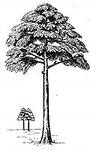 Это типичные эуспорангиатные растения.
 Спорангии располагались одиночно или группами, терминально (в особых по морфологической природе органах – в спорокладах, отделенных от вегетативных частей) или на нижней поверхности пластинки вайи.
На стенках спорангия появляется дифференцированная группа клеток, способствующая их вскрытию.
Споры трехлучевые. 
Характерны различная форма ксилемы в осевых органах (C-, V-, W-, I-, H- или X-образная), а также протостела или актиностела.
У некоторых представителей
в ксилеме развиваются периферические петли, как у кладоксилеевых папоротников. Зигоптерисовые папоротники – первое эволюционное звено в направлении всех современных папоротников кроме ужовниковых. Именно в рамках данного таксона у «папоротниковой» линии эволюции впервые, в начале карбона, появляются листовидные образования – вайи (предпобеги).
Современные папоротники
Класс Marattiopsida –
 папоротники, появившиеся в середине каменноугольного периода палеозойской эры, и одна из немногих древних групп, сохранившихся до настоящего времени. Мараттиопсиды берут начало от зигоптерисовых папоротников, с которыми их сближают многие архаические черты:
 эуспорангиатность, 
наличие афлебиев, 
отсутствие приспособлений
для раскрытия спорангиев или примитивное кольцо.
.
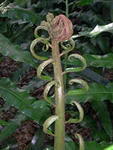 Для современных мараттиевых характерны срастание спорангиев в синангии и их ламинальное расположение. 
Жизненную форму можно, вероятно, считать полудревовидной (редукция древовидности). 
Синтелом в виде дорсо-вентрального корневища или клубневидного ствола отличается мясистостью. 
В молодых синтеломах имеется протостела, которая в дальнейшем преобразуется в амфифлойную сифоностелу.
В вегетативных органах мараттиевых развиты большие лизигенные ходы. 
Споры трехлучевые или однолучевые.
 В каждом спорангии их развивается от 1450 до 7500.
 Гаметофиты надземные, мясистые, темно-зеленые, сердцевидные или продолговатые, многолетние. 
Класс включает единственный порядок.
Класс Polypodiopsida , Osmundidae – 
группа примитивных папоротников, занимающих промежуточное положение между эуспорангиатными и лептоспорангиатными
таксонами. 
Достаточно обособлена от всех подклассов полиподиопсид, очевидно вследствие ранней дивергенции от остальных таксонов полиподиевых папоротников. 
Спорангии крупные, без кольца.
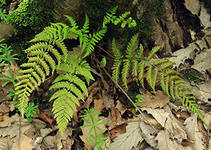 В синтеломных корневищах относительно сильно развита кора при тонкой стеле. 
 Тип проводящей системы – диктиостела; при этом флоэма окружает «сетчатую» флоэму в виде сплошного цилиндра. 
  Представители известны по ископаемым останкам пермского периода.
Schizeidae – своеобразная, достаточно древняя группа папоротников.
Известна с каменноугольного периода палеозойской эры.
 Представители подкласса характеризуются комплексом достаточно примитивных черт: одиночные спорангии расположены по краю пластинки, созревают одновременно (симультанный тип); 
верхушечное поперечноекольцо,способствующее
вскрытию спорангия; трехлучевые споры, дихотомическое жилкование в сегментах вай; диморфизм в строении генеративных и вегетативных вай или их частей.
Порядок птерисовых
считается достаточно специализированным. 
Спорангии, вперемешку с парафизами, располагаются непрерывной или прерывистой линией вдоль края сегмента пластинки вайи, образуя так называемый
ценосорус. 
Спорангии при этом прикрыты подвернутым краем пластинки.
Индузий отсутствует. 
Созревание спорангиев неопределенное. 
Кольцо продольное. 
Споры трехлучевые или однолучевые (редко). 
Жилкование дихотомическое. 
Проводящая система – соленостела.
Корневищеподобные синтеломы покрыты чешуями, реже волосками.
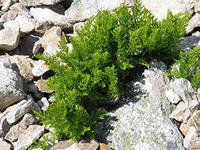 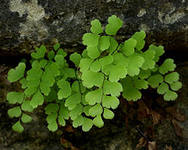 Hymenophyllidae –
 достаточно разнородная в отношении степени примитивности либо эволюционной продвинутости группа папоротников.
 Наблюдается различный характер развития синтелома: от развитого плагиотропного до редуцированного ортотропного у некоторых «короткокорневищных» папоротников.
 Спорангии собраны в градатные сорусы и имеют
поперечное, косое или продольное кольцо. 
Созревание спорангиев – базипетальное.
 Индузий обычно хорошо развит. 
Споры трех– или однолучевые.
Происходят, вероятно, от вымерших ботриоптерисовых.
Известные представители следующие.
Pteridium aquilinum (Орляк обыкновенный). Один из самых распространенных папоротников Земли.
Встречается на всех континентах, кроме Антарктиды. 
Чрезвычайно изменчив и в разных регионах представлен особыми географическими расами – подвидами. 
Произрастает в светлых смешанных лесах, а также в сосняках, темнохвойной горной тайге, на лесных полянах, по берегам рек, на остепненных лугах и др.
Для орляка характерны длинные подземные синтеломы («корневища»), черно-бурые. Диаметр – 1– 1,5 см. 
Глубина их залегания – от 5 до 60 см. 
Возраст синтеломов, определенный по оставшимся, неразложившимся частям, составляет более 50–70 лет. 
Вайи высотой 30–200 см, а в тропиках – до 4 метров.
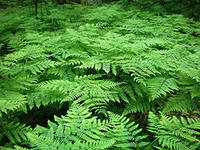 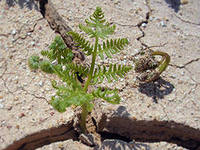